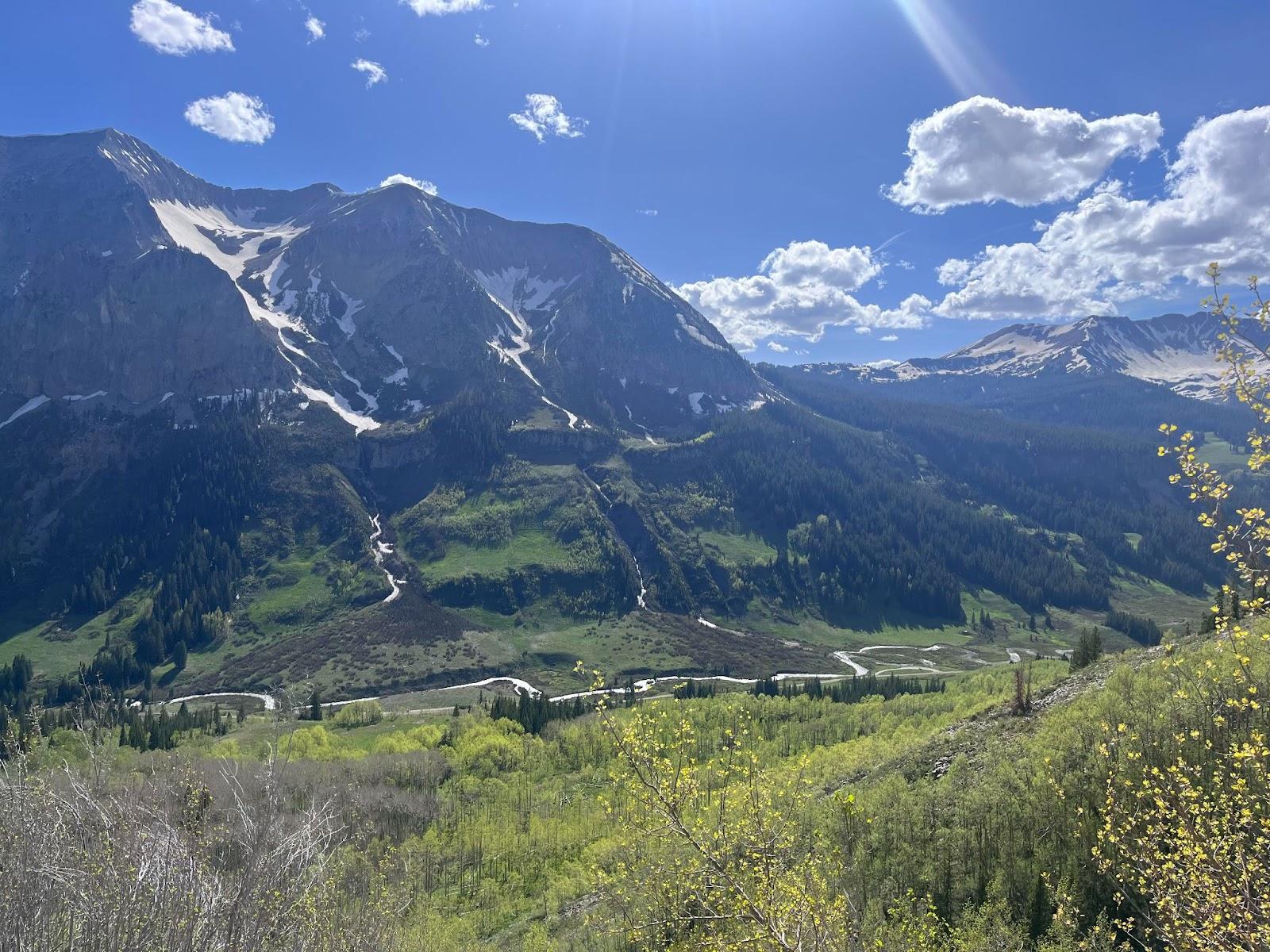 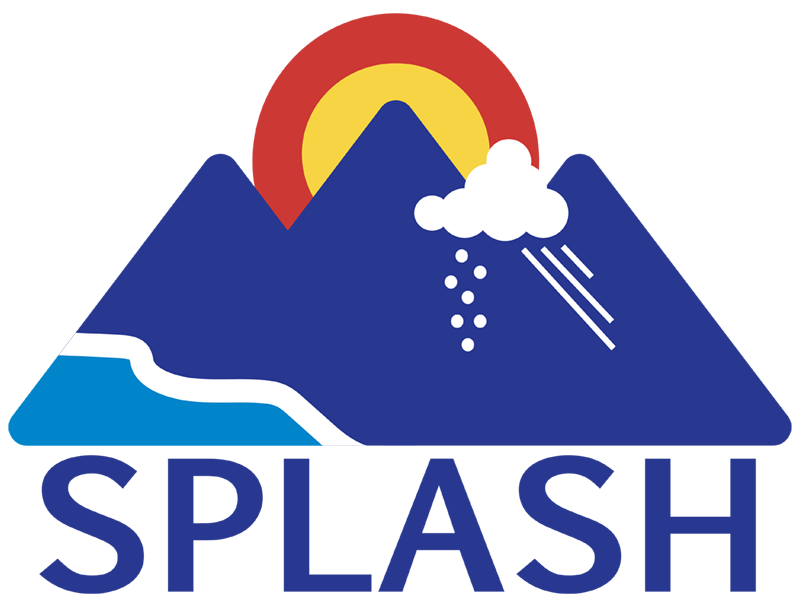 X-band Radar and Surface-based Observations of Cold Season Precipitation in Western Colorado’s Complex Terrain
S3 Workshop, November 2nd 2023
Stella Heflin, Mimi Hughes, Sounak Biswas, Annareli Morales, Rob Cifelli, Joseph Sedlar, Dan Feldman, V Chandrasekar, Patrick Kennedy
smheflin@uw.edu
Science Goals
SPLASH Campaign Goal
Advancing weather and water prediction capabilities in areas with complex terrain


Research goal
Qualitatively and quantitatively understand temporal and spatial variability in cold-season precipitation in complex terrain  
Investigate potential factors of variability



Why? 
Better model and predict Colorado River Watershed water resources in complex terrain of Upper Basin using novel microphysical data for this region
Santa Slammer: 
December 23, 2021 - January 1, 2022
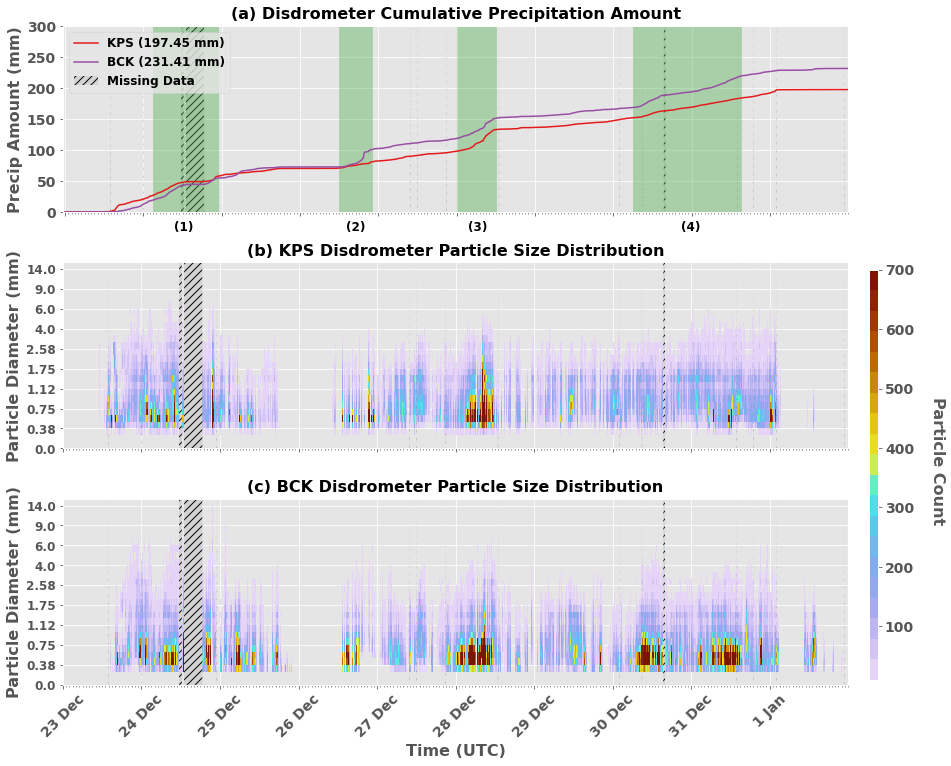 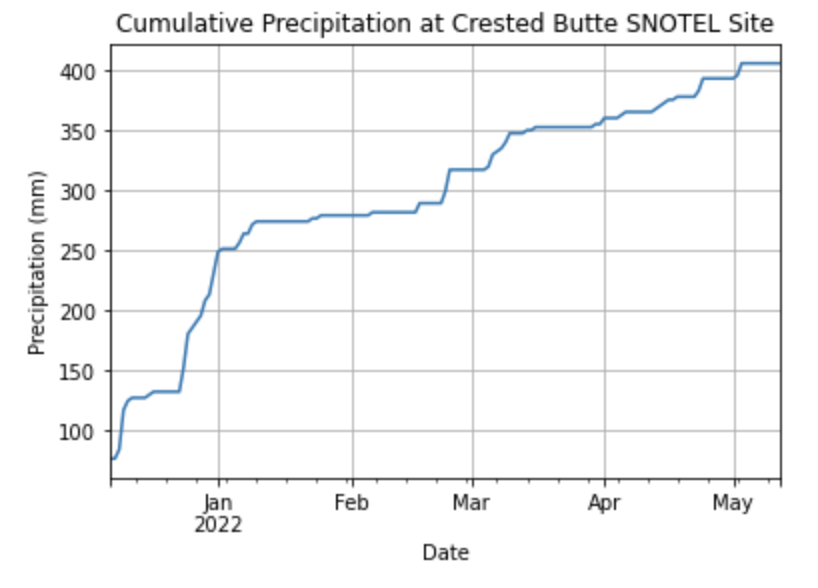 Four distinct storm periods within larger event (green)

Each period has unique precipitation characteristics 

Evaluated at BCK and KPS
Synoptic Conditions
Four distinct observable periods of moisture flux – used to bound the four Storm Periods
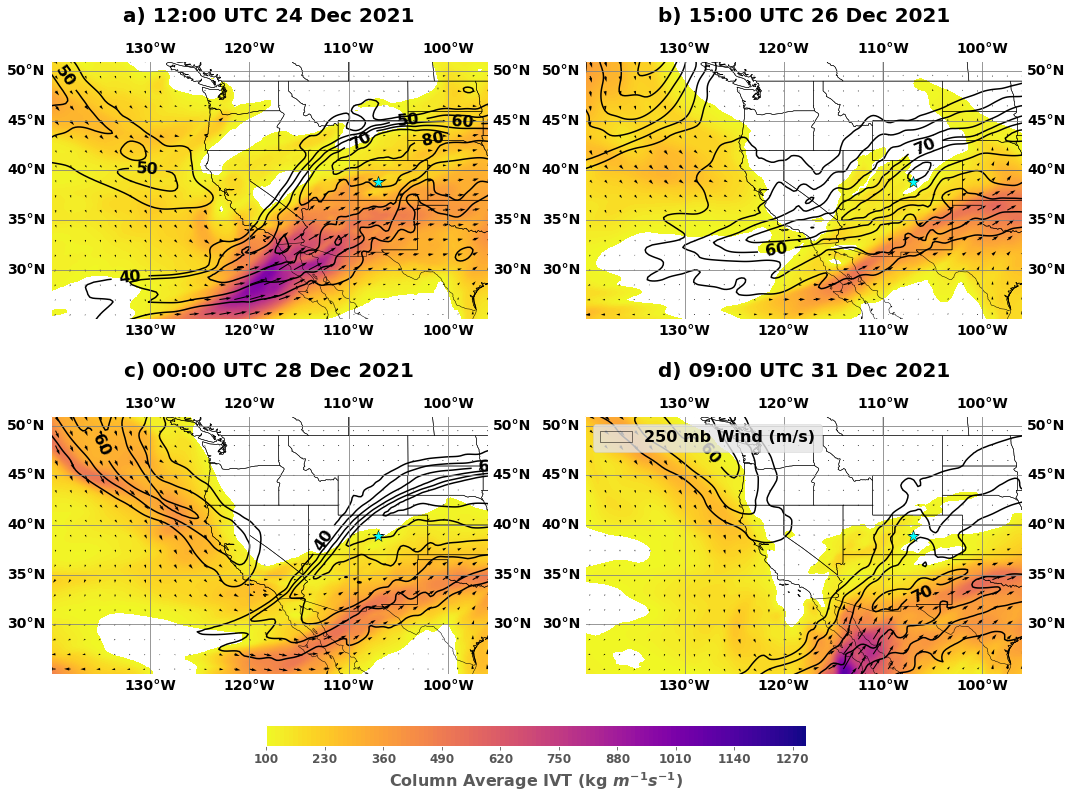 Note: Period 1 in Figure (a) has > 300 kg / m-s of IVT → inland penetrating AR?
[Speaker Notes: Blue stars represent ESW]
Synoptic Conditions
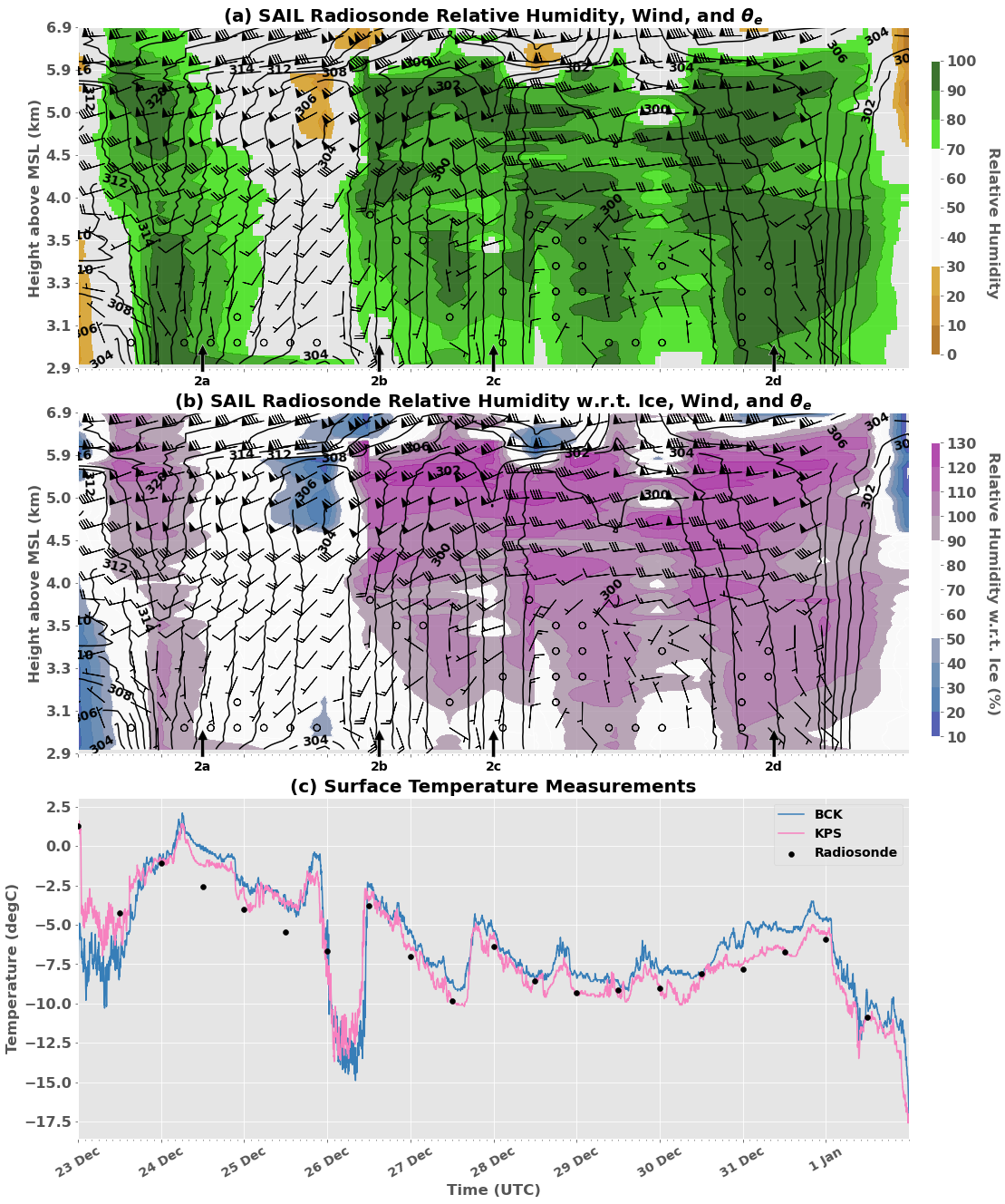 Each storm period associated with unique frontal system 



Shallow cold pool corresponds to clear window on Dec. 25-26
[Speaker Notes: Arrows correspond to ERA5 plots on previous slide]
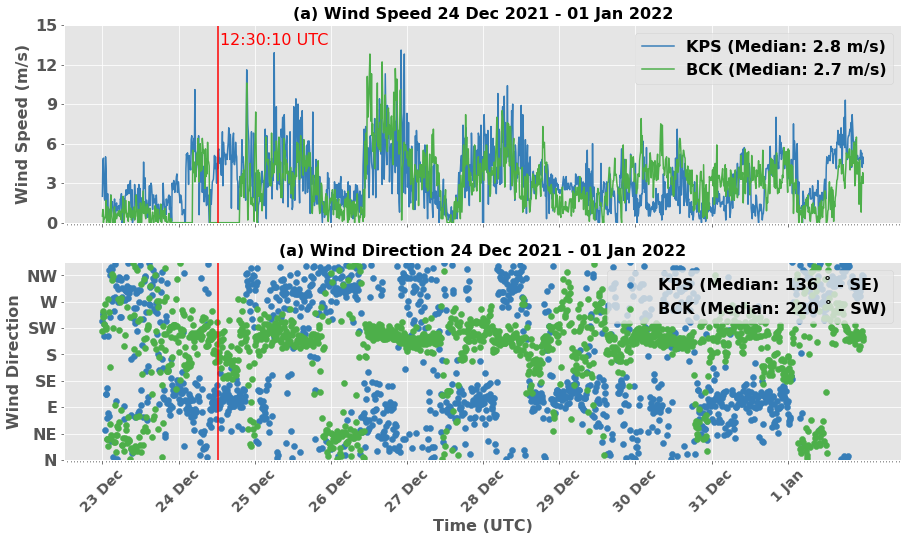 Local + Regional Winds
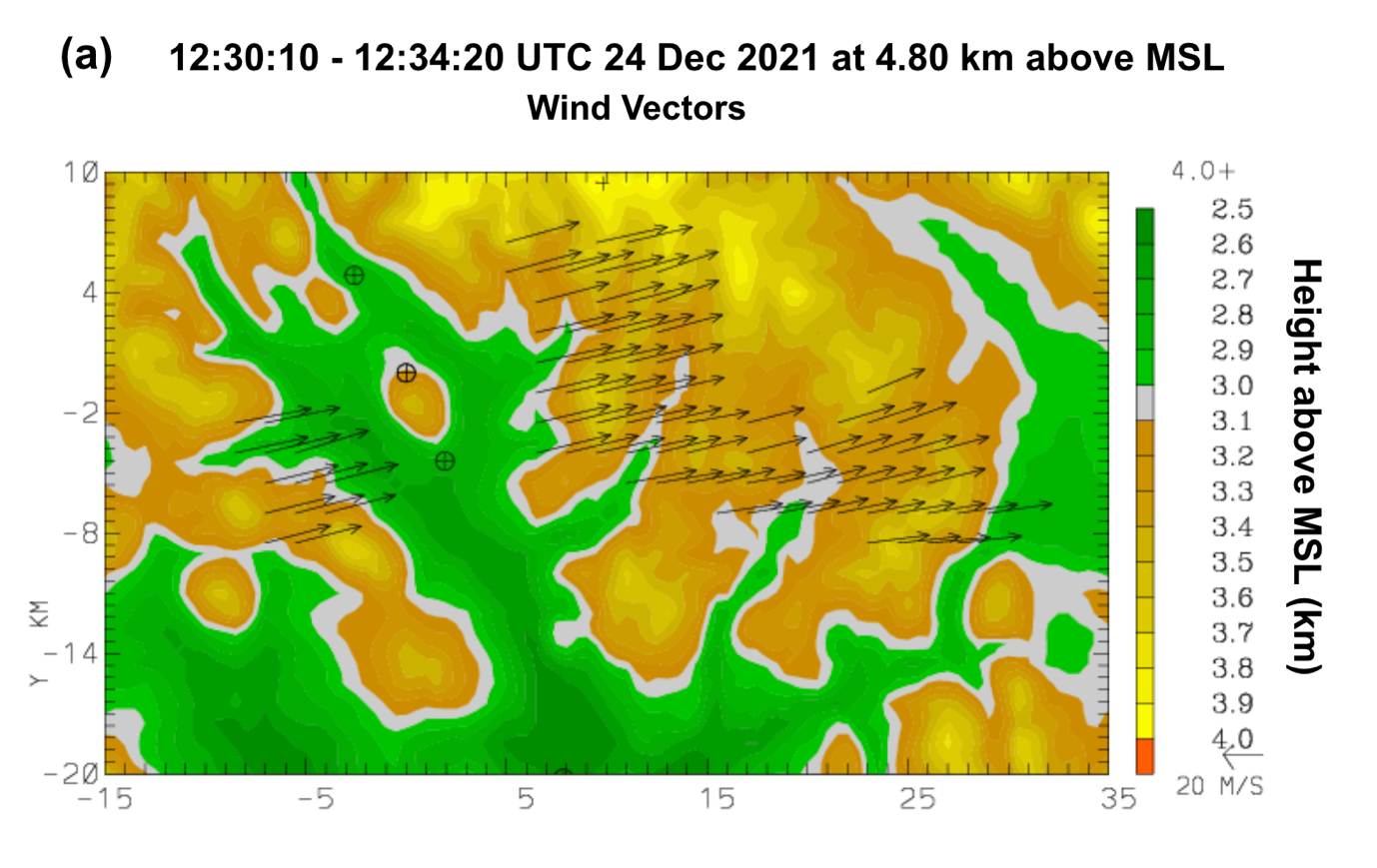 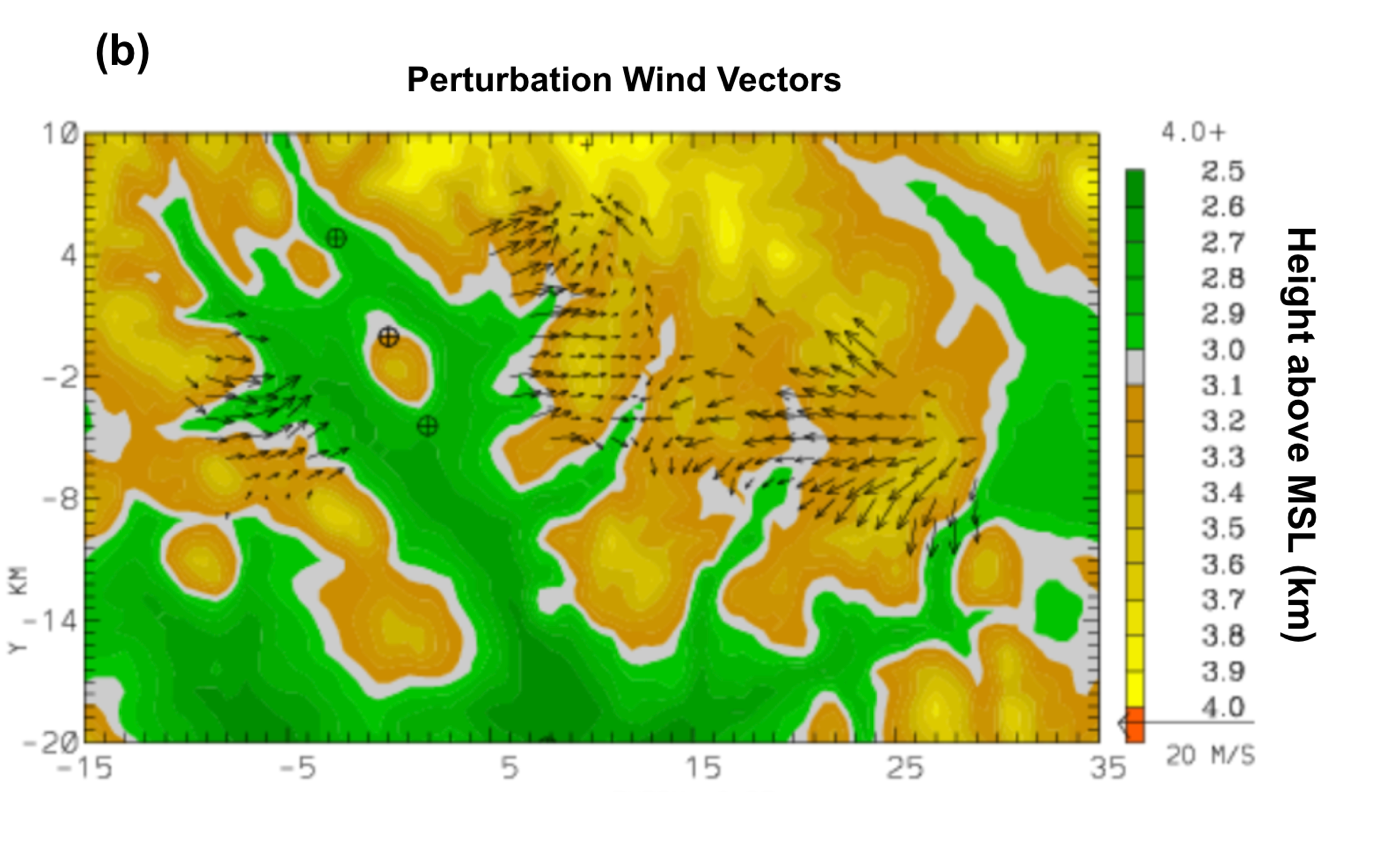 (Above) Wind at both sites of similar magnitude

(Above) KPS - SE and BCK - SW, aligned with surface topography

(Right) Dual-Doppler shows us dominant flow is cross-valley (aligned w/ synoptic) during intense precipitation
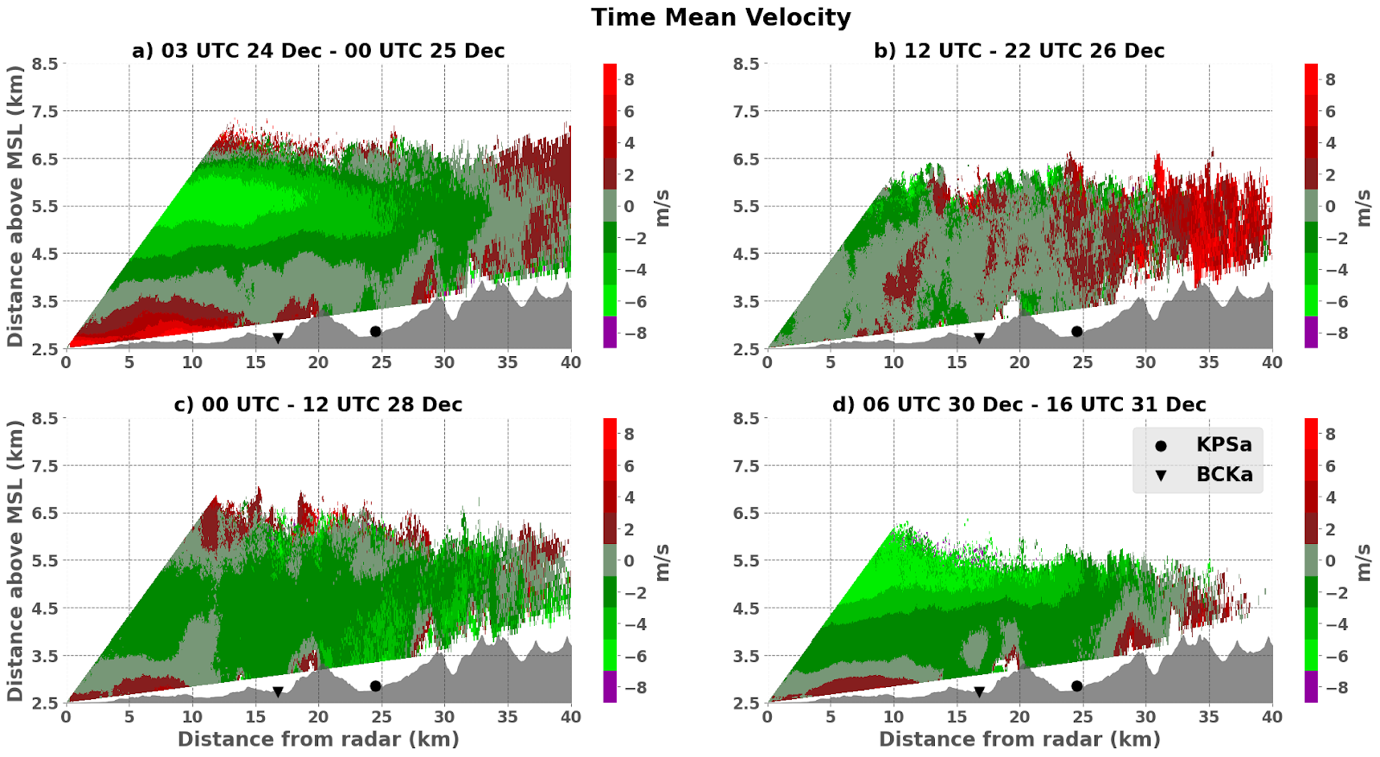 Spectral Width - Below
Proxy for turbulence

Enhanced over Mt. Crested Butte (~20 km from radar)  

Also enhanced over topography to right of KPS, only sometimes extends downstream to site
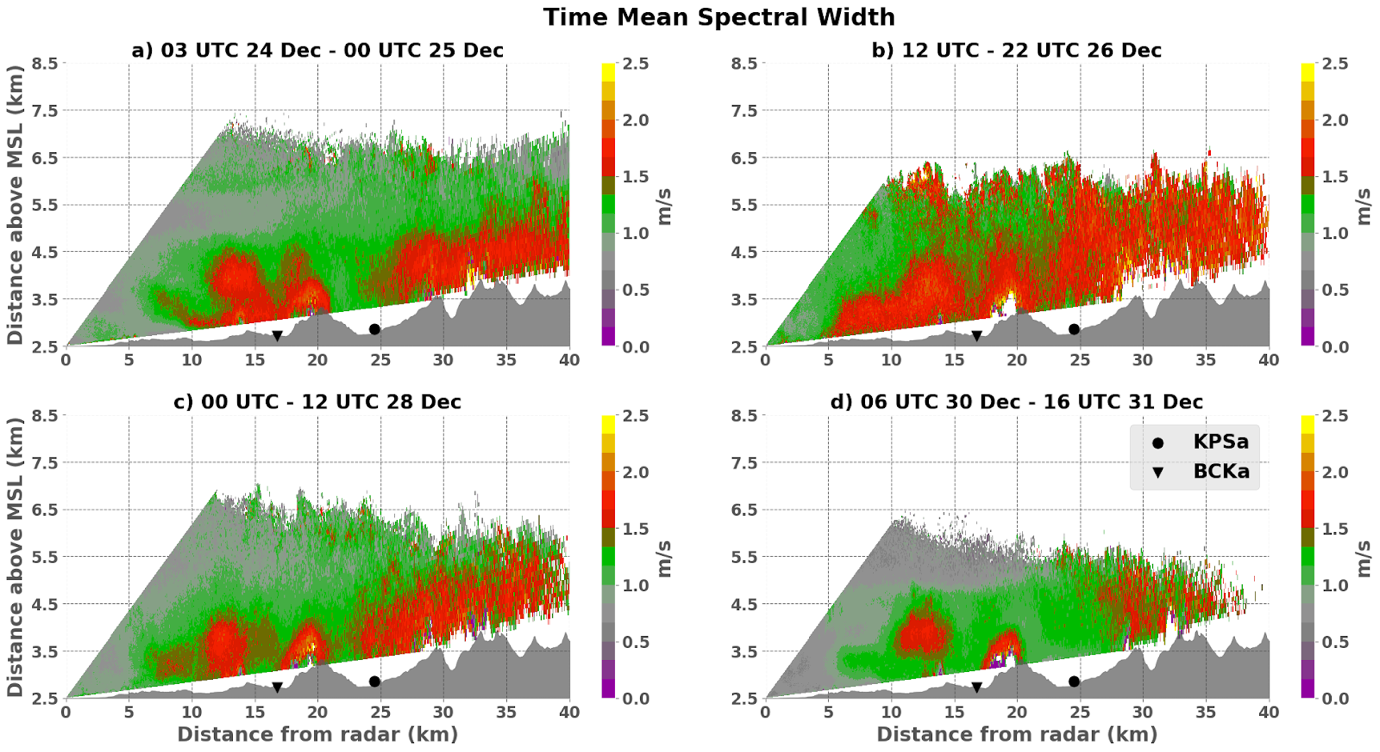 Radial Velocity - Above
Vertical directional shear observed in Period 1 Fig (a) and Period 4 Fig (d) 

Outbound velocities → upslope winds → increased turbulence over topography
[Speaker Notes: Red = AWAY, green = TOWARDS 

Vertical shear associated with orographic precip enhancement]
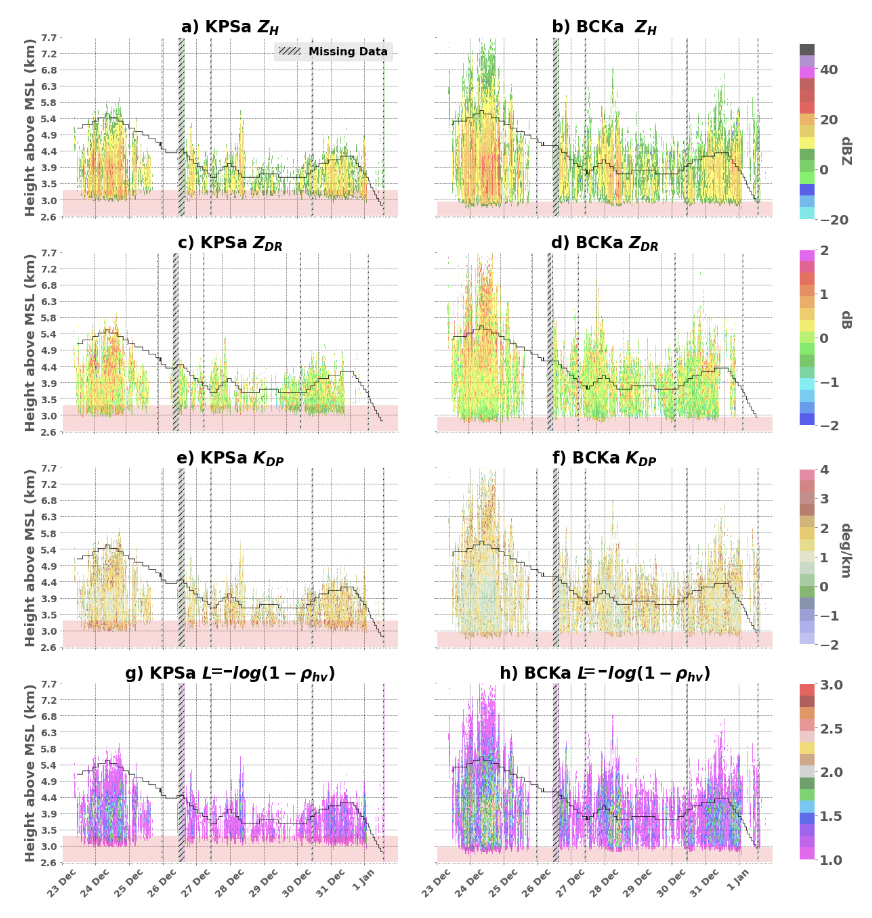 Dual-pol Variables
Period 1 (red box) shows
enhanced ZDR and KDP above -15 degC isotherm (black) → dendritic crystal growth! 
decreasing RHOHV and enhanced ZH towards surface → aggregation! 
Periods 2 - 4 shows: 
weaker signatures of aggregation, associated with cooler temps
[Speaker Notes: The red shading denotes the areas where data were filtered out due to possible partial beam blockage. Missing data is shown in hatch markings.]
Strong synoptically + orographically driven aggregate formation
Storm Period 1
Weaker precipitation, less forcing
Storm Period 3
vs
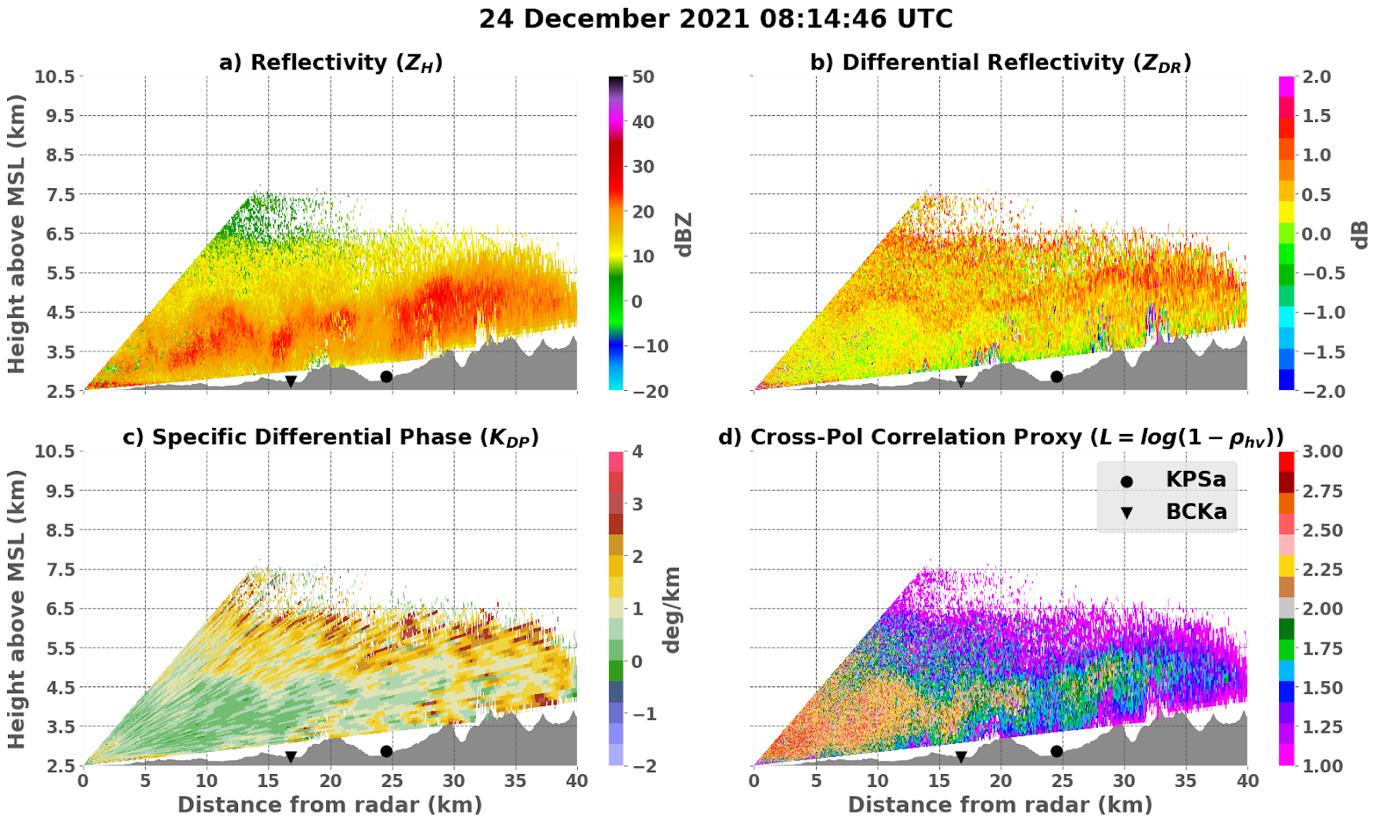 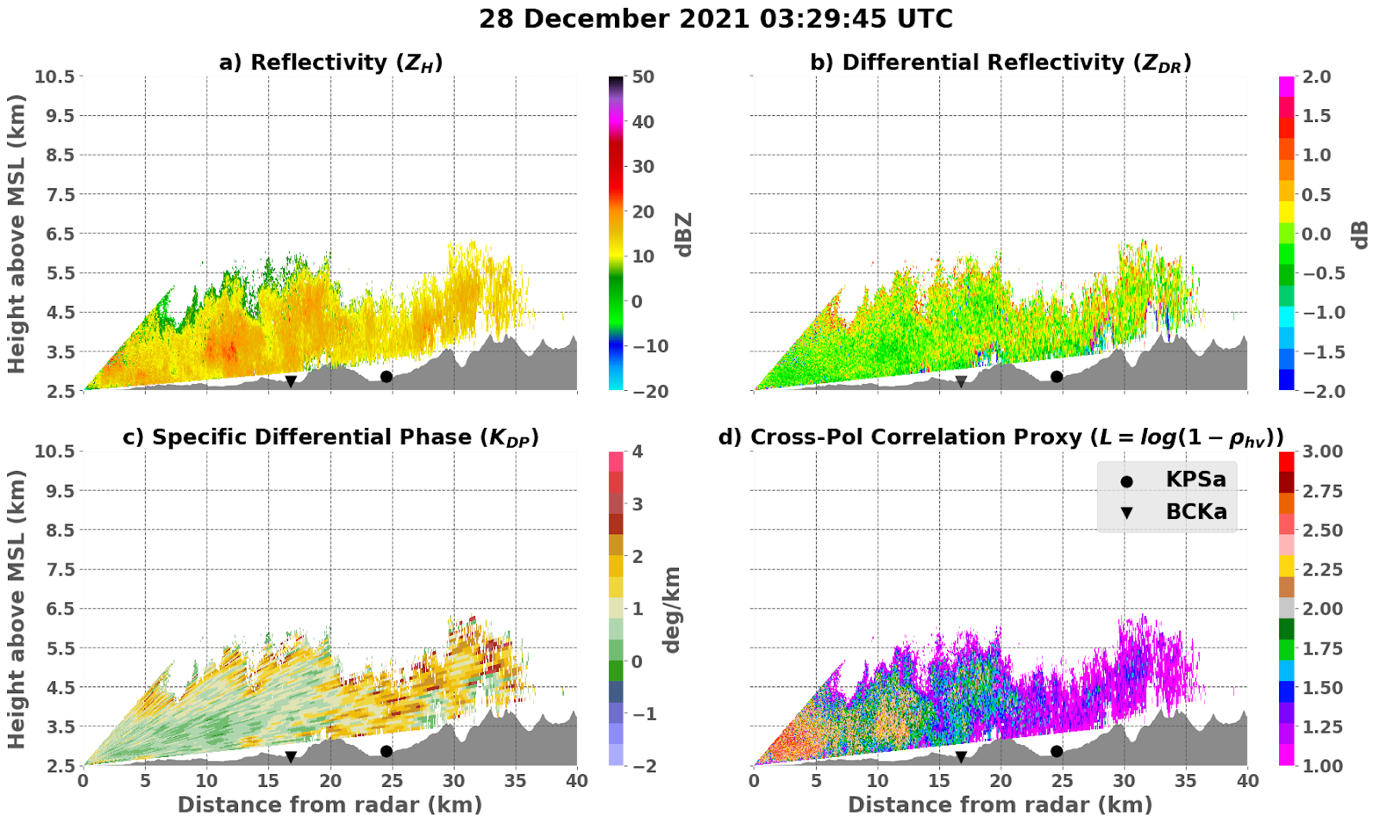 Deep cloud base 
Signatures of dendritic growth, transitioning to aggregation below 4.5 km
Shallow cloud base 
Small crystals 
No signatures of aggregation or dendritic growth
Hydrometeor ID
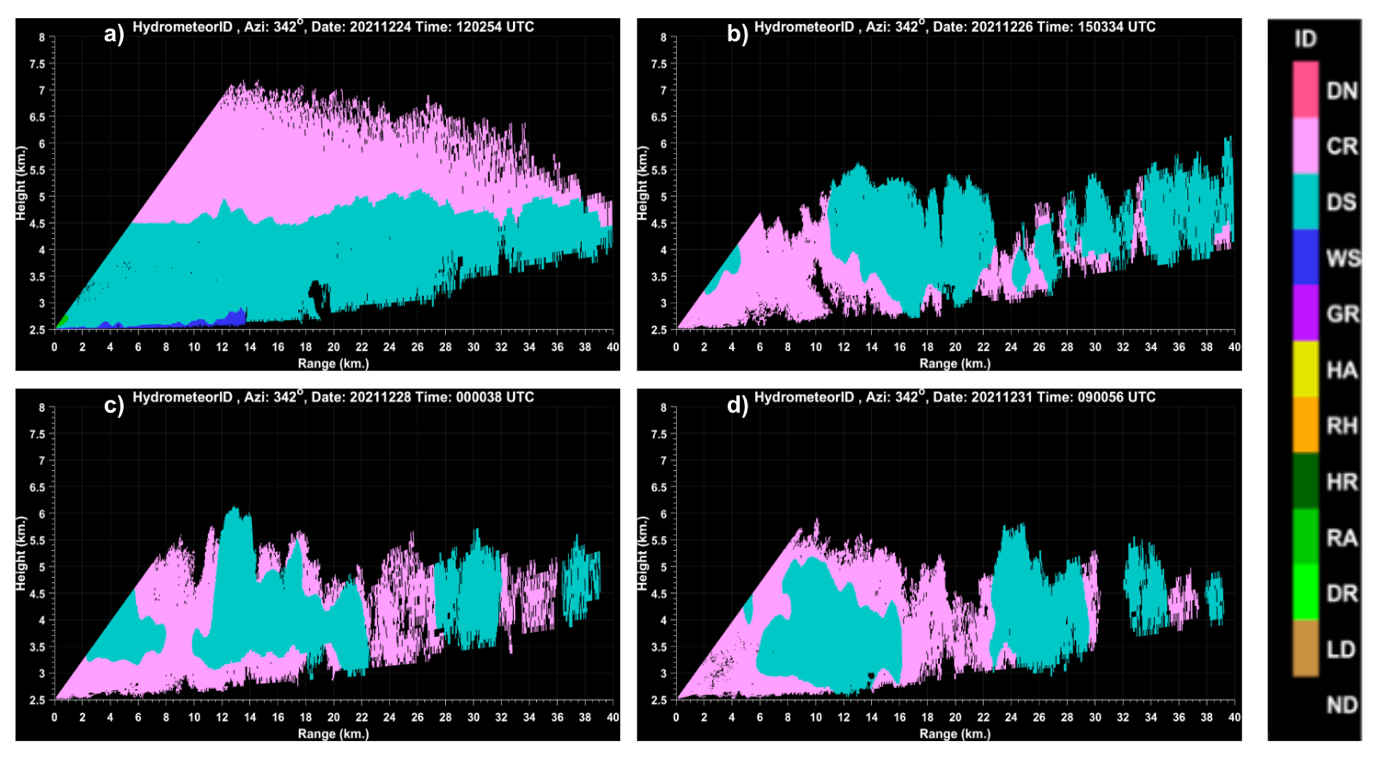 Pink - small crystals
Blue - aggregates

Storm Period 1 Figure (a) - clearly defined crystal and aggregate layers 

All other time periods have aggregate layer windward of orography – indicating forcing
Conclusions
Temporal variability driven by differences in synoptic conditions (i.e., temperature, wind speed and direction) 
Spatial variability driven by terrain, orographic enhancement occurs preferentially at BCK during this event 
Impacts of orographic flow on precipitation microphysics consistent with previous findings (Schneebeli et al. 2013; Zagrodnik et al. 2019; Campbell and Steenburgh 2014; González et al. 2021, etc.) 
Identification of low-density aggregates versus higher density crystals from radar dual-pol data can provide information about surface snowpack density
Questions?
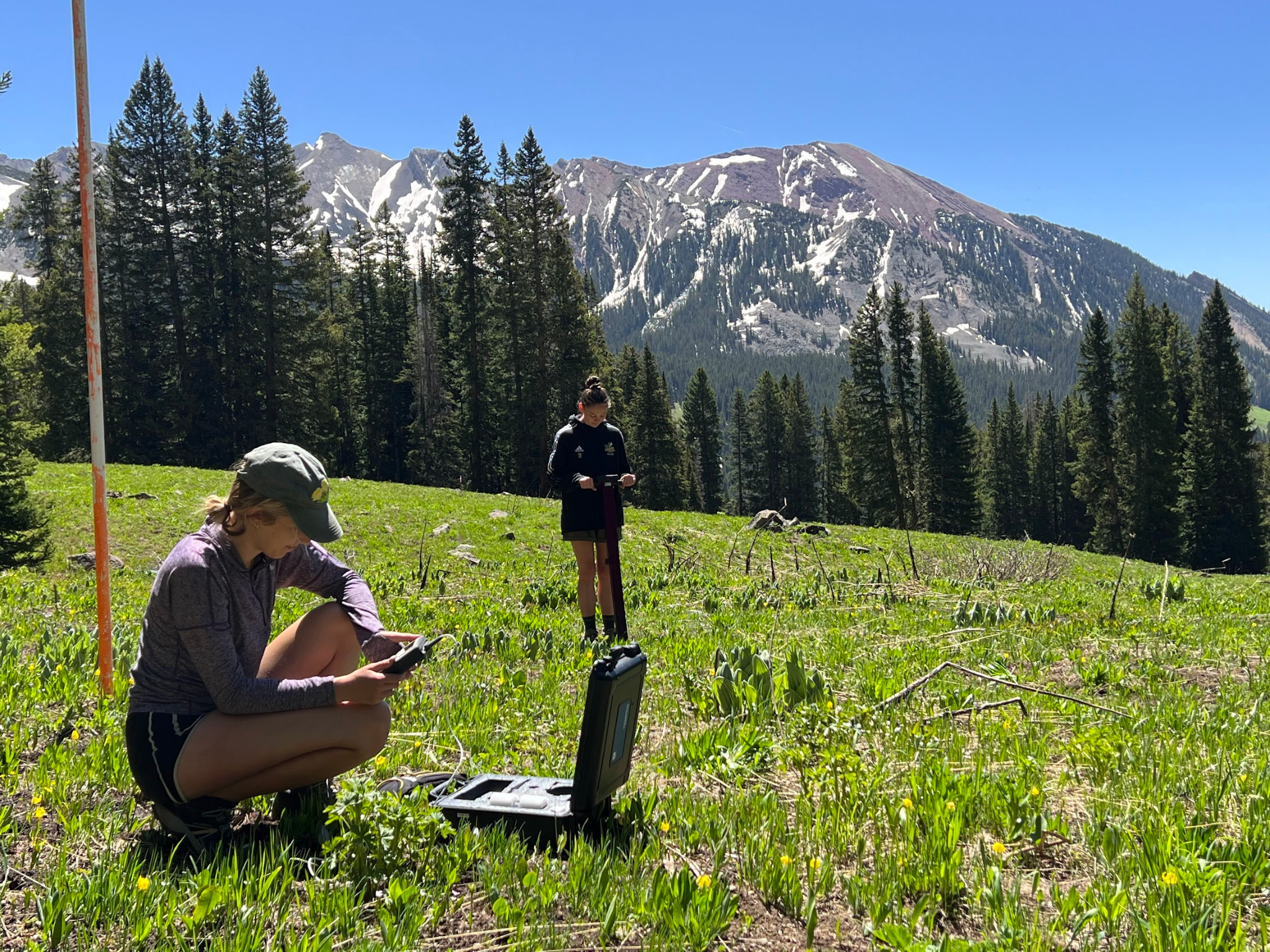 This work funded in part by 
NOAA Office of Education EPP/MSI Scholarship 
NOAA DOE ARM Program 
NOAA Cooperative Agreements
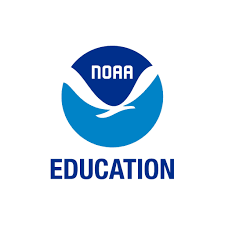 Reflectivity
Enhancement of reflectivity over topography
Specifically down-valley of Mt. Crested Butte (~20 km) and orography to right of KPS 

Orographic forcing responsible for spatial variability in observed precip
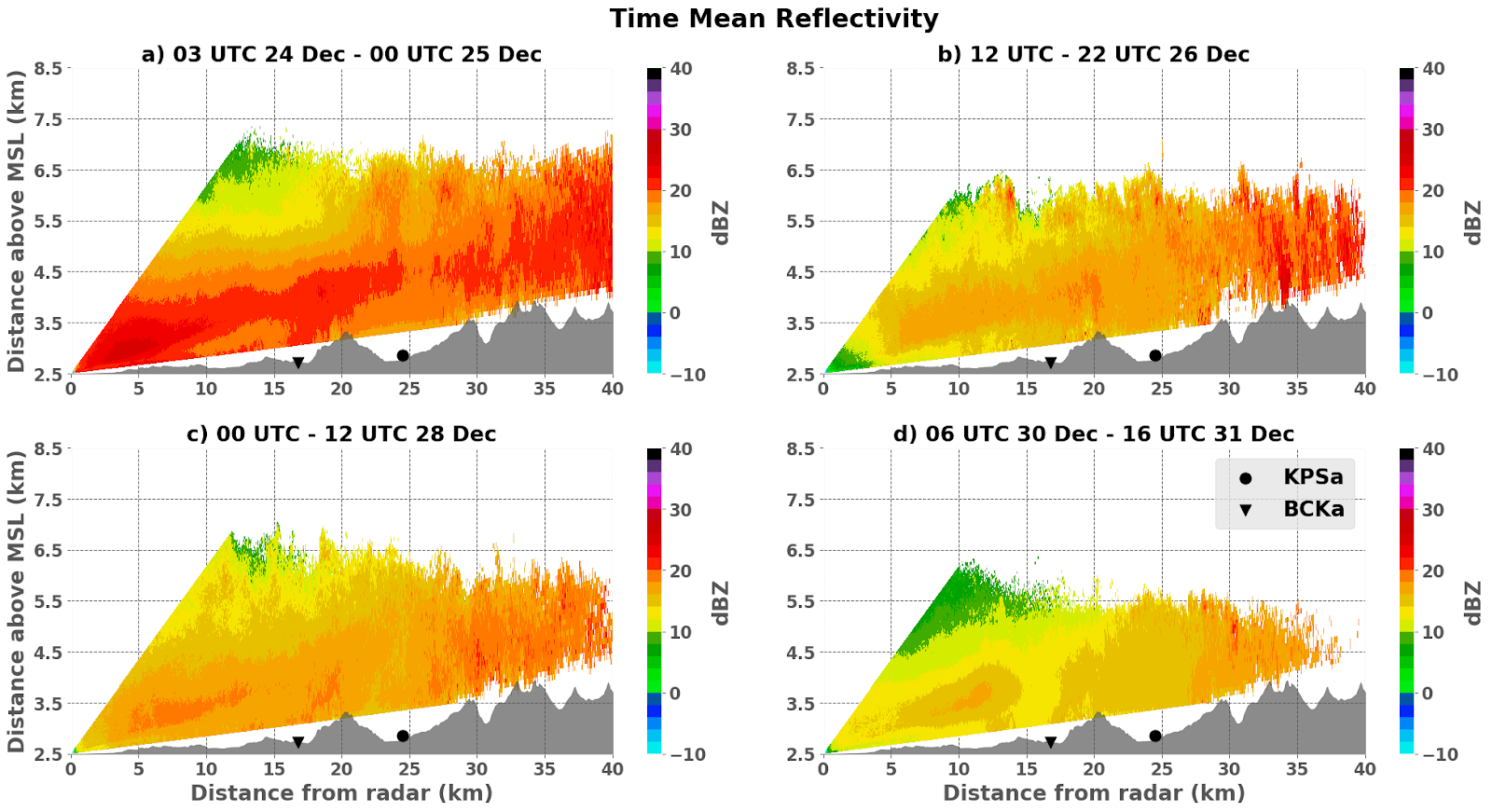